1
Úvod do jazykovědy

doc. Mgr. Petr Stehlík, Ph.D. 
ÚRJL FF MU
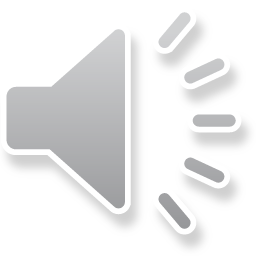 Jazyk
2
Systém symbolických znaků a pravidel jejich kombinování sloužící ke komunikaci, tj. přenosu informací mezi minimálně dvěma účastníky.

Základní vlastnosti jazyka:
znakový charakter
systémový charakter
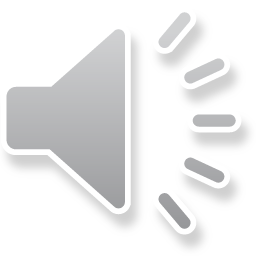 Systémový charakter jazyka
3
Jazyk jako systém s hierarchicky organizovanými subsys-témy (hierarchická struktura)

Langue (jazyk) vs. parole (promluva)


Vztahy syntagmatické (in praesentia – mluvím rychle)
Vztahy paradigmatické (in absentia – mluvím, mluvíš, mluví...; rychle, pomalu…)
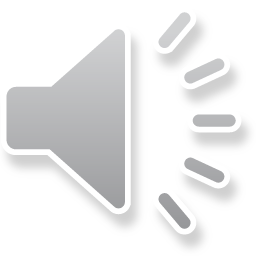 Jazykové roviny (plány)
4
1. Foneticko-fonologická: fonetika a fonologie
2. Morfologická: morfologie (flexivní a derivativní/lexikální)
3. Lexikálně-sémantická: lexikologie a sémantika
4. Syntaktická: syntax
5. Textová: textová lingvistika/gramatika

Další členění: 
1. Horizontální, regionální (dialekty)
2. Vertikální, funkční (jazyk spisovný, hovorový, odborný…)
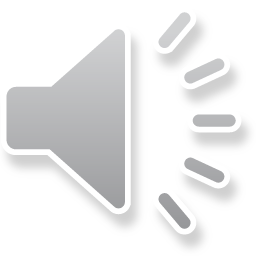 Jazykové jednotky (na úrovni langue a parole)
5
Jednotka:					langue	           		parole
Textová				 		text. typ					text, diskurz
Syntaktická					větný model				věta
Lexikální 						lexém						slovo
									+ víceslov. pojmenování 
Morfologická					morfém					morf	
Zvuková 						foném						hláska (fón)
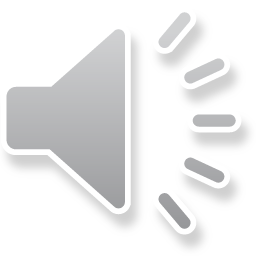 Základní jazykovědné disciplíny
6
Gramatika: 	1) morfologie (flexivní + lexikální) 										2) syntax (větná, příp. i nadvětná/textová)

Fonetika a fonologie (někdy také řazena do oblasti gramatiky)

Lexikologie a sémantika
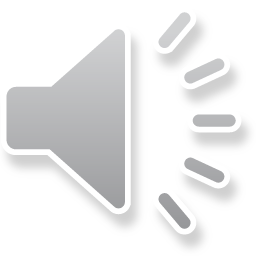 Jazykověda a její vymezení
7
Místo lingvistiky mezi ostatními vědami:
Sémiotika, kognitivní věda, sociologie, psychologie, filosofie, literatura

Interdisciplinární studium (sociolingvistika, psycholingvistika, antropolingvistika...)

Lingvistika vs. filologie (studium textů: jazyk + literatura + dějiny a kultura)
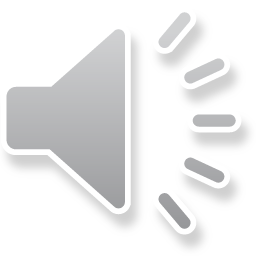 Metodologie zkoumání jazyka
8
Analýza jazykového materiálu (promluv): 
1) segmentace jednotek
2) určení jejich vztahu a hodnoty (funkce)
3) klasifikace na základě jejich distribuce
4) zobecnění výsledků 

Problémy diskrétního pojetí lingvistiky: přechodové oblasti, graduální opozice (kromě opozic binárních, tj. +/-). 
Možné řešení: teorie prototypů, fuzzy logika (neostré hranice, pozvolné/ graduální přechody)
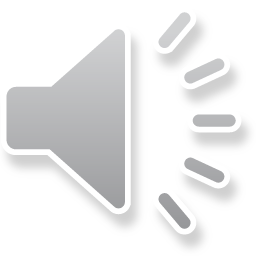 Jazykověda a její členění
9
Jazykověda: 		1) teoretická 		a) synchronní
                          							b) diachronní
                 			2) aplikovaná

	+ Obecná lingvistika (Teorie jazyka)

Synchronní studium více jazyků	– kontrastivní
Diachronní studium více jazyků	– komparativní
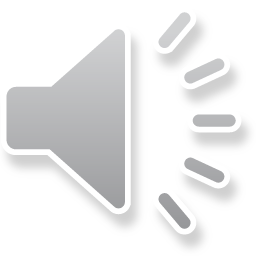 Teoretická jazykověda
10
Jeden jazyk: 
		– strukturalistická koncepce
		– korpusová/kvantitativní metoda
		– konkrétní obor (hispanistika, bohemistika...)

Více jazyků: 
		– bi-/multilaterální (kontrastivní)
		– obecná jazykověda (univerzálie, typologie)
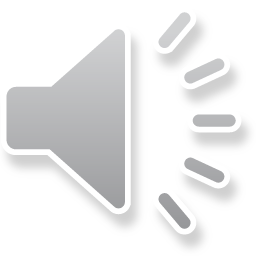 Aplikovaná jazykověda
11
Lexikografie
Výuka jazyků (cizí jazyk vs. výuka jazyka pro cizince)
Překladatelství a tlumočnictví
Péče o jazyk, jazyková politika a plánování (preskriptivní/normativní vs. deskriptivní přístup)
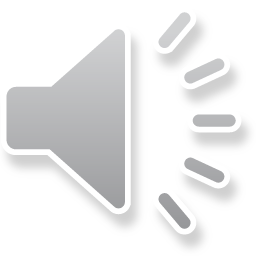